Which is more?One third or one half of the same submarine sandwich?
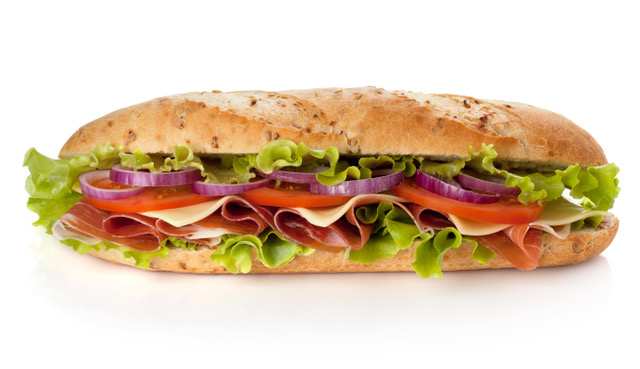 How much more?
1
Which is more?Five eighths or three quartersof the same sized submarine sandwich?
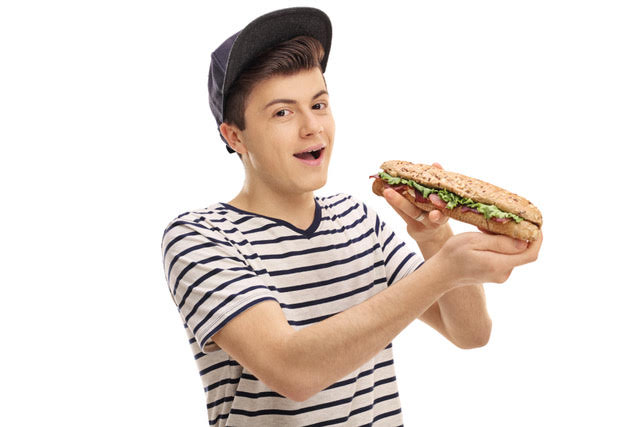 How much more?
1
Which is more?Three fifths or one half of the same sized muesli bar?
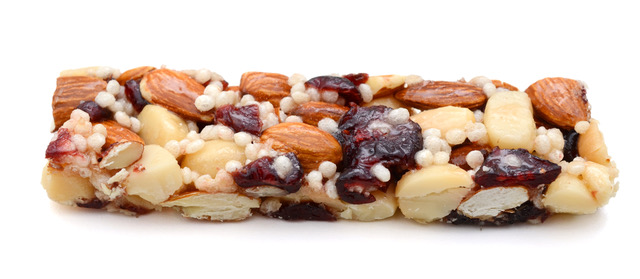 How much more?
1
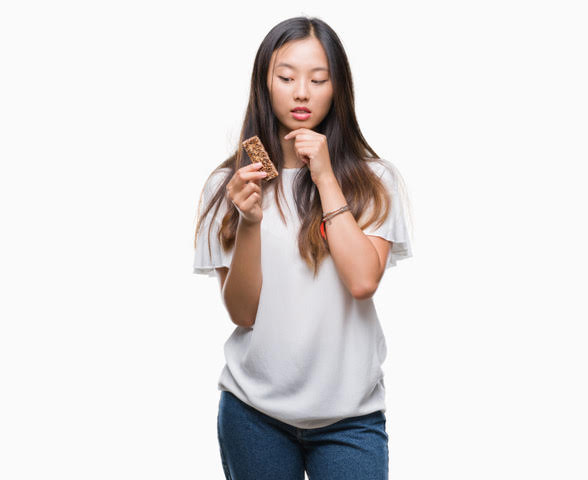 Which is more?Four fifths or two thirdsof the same sized muesli bar?
How much more?
1